По улицам нашего города
наша школа
улица
Гоголя
улица Гоголя
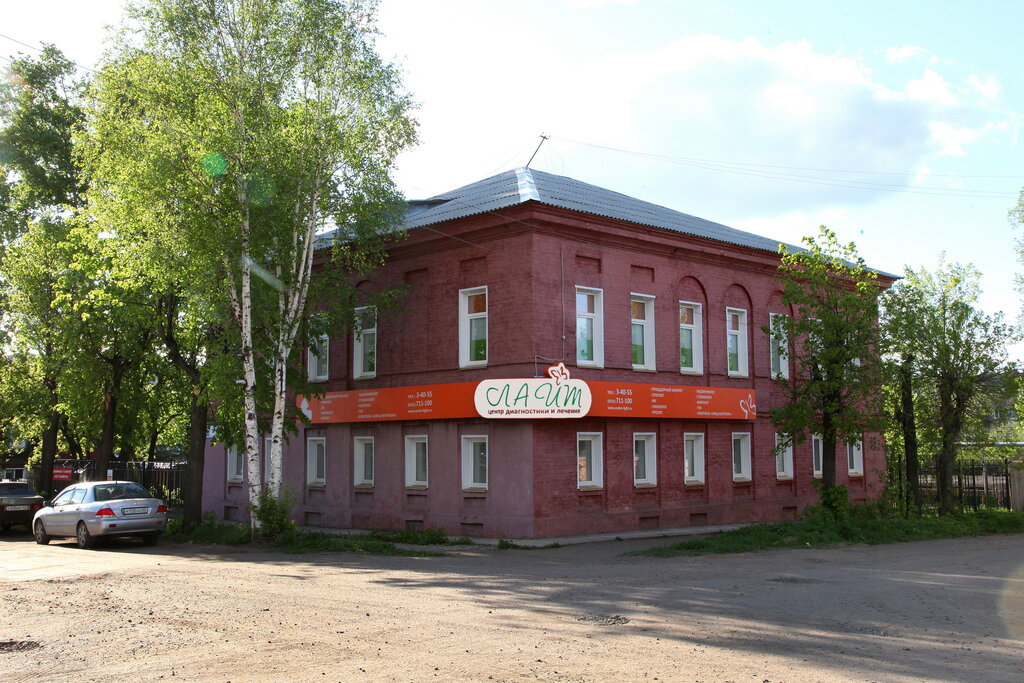 Николай Васильевич Гоголь
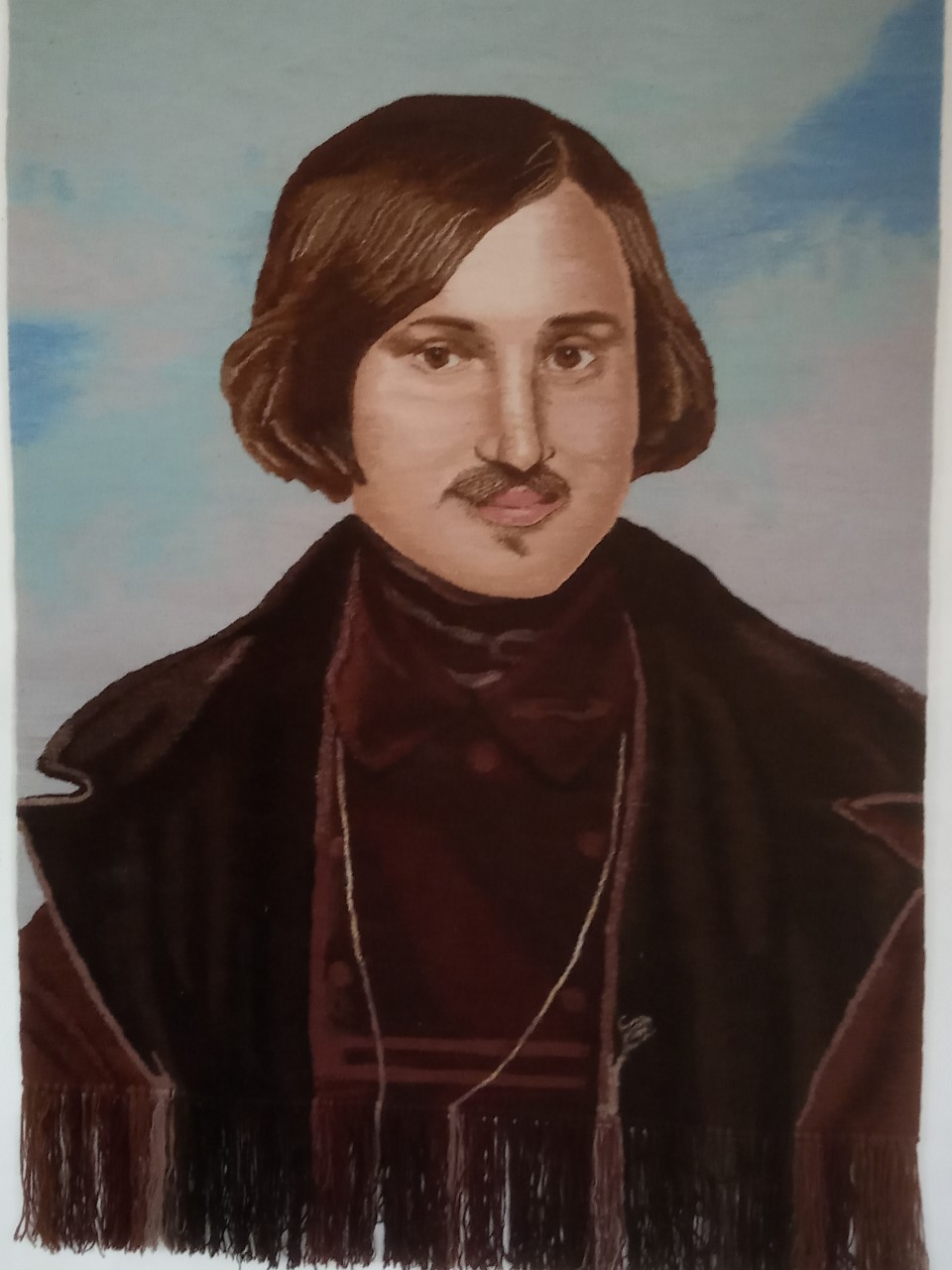 улица
Рождественская
улица Рождественская
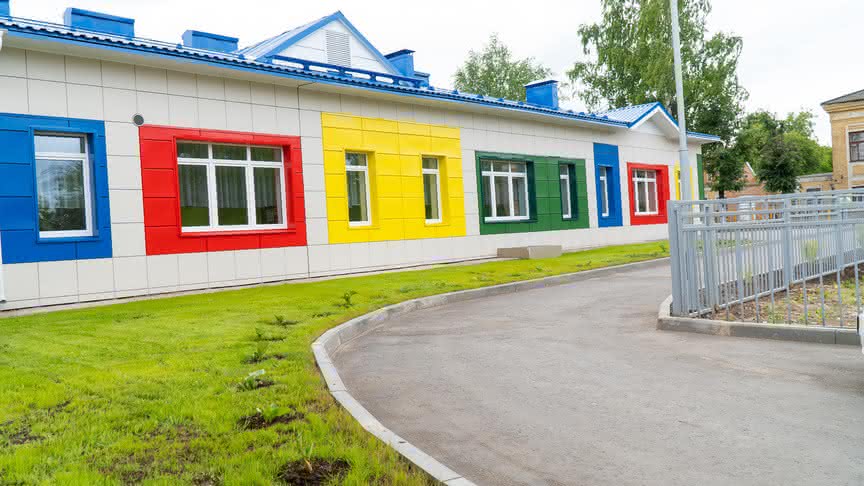 Христорождественский монастырь
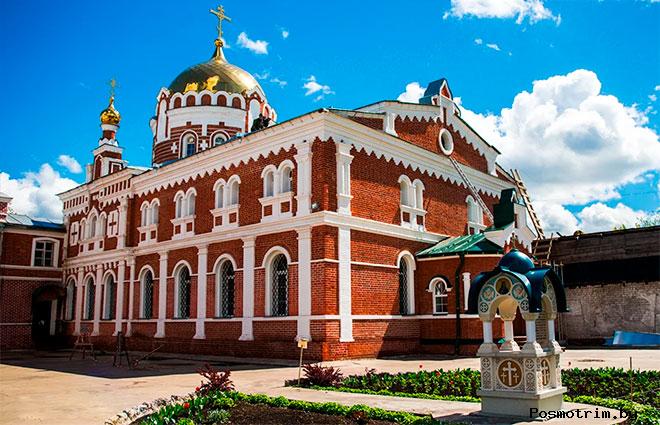 Христорождественский монастырь
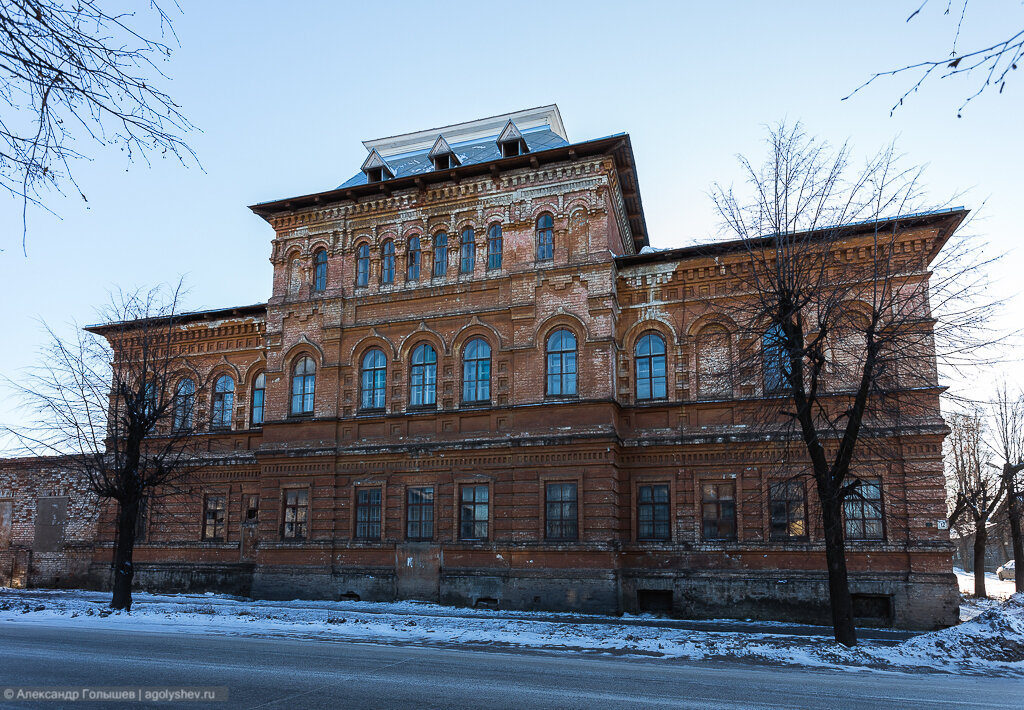 Христорождественский монастырь
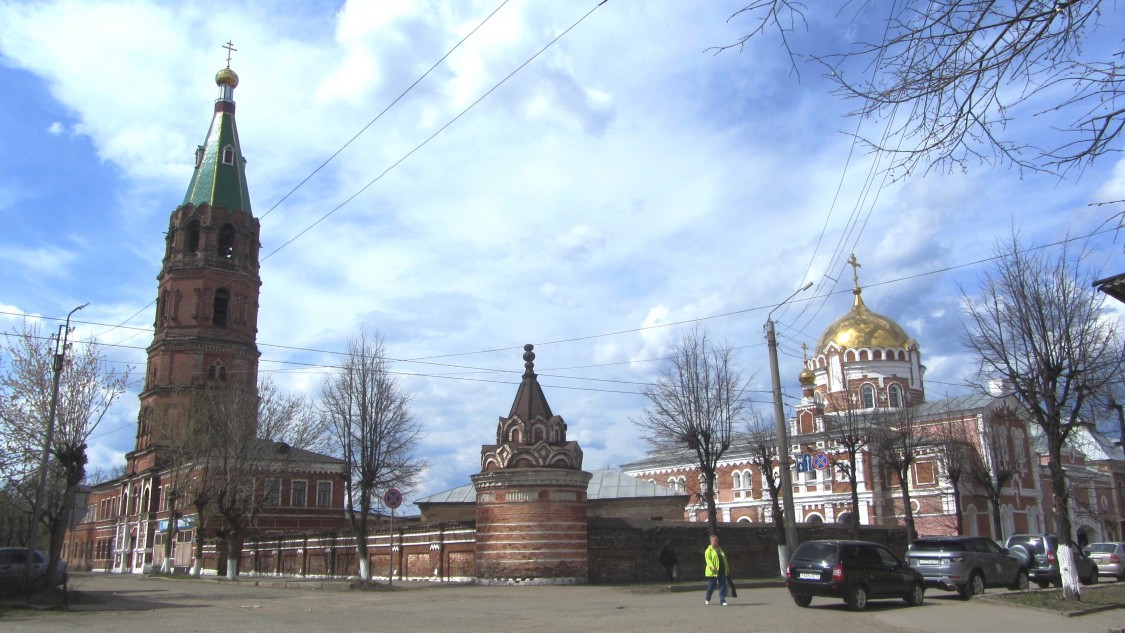 улица
Советская
улица Советская
улица Советская
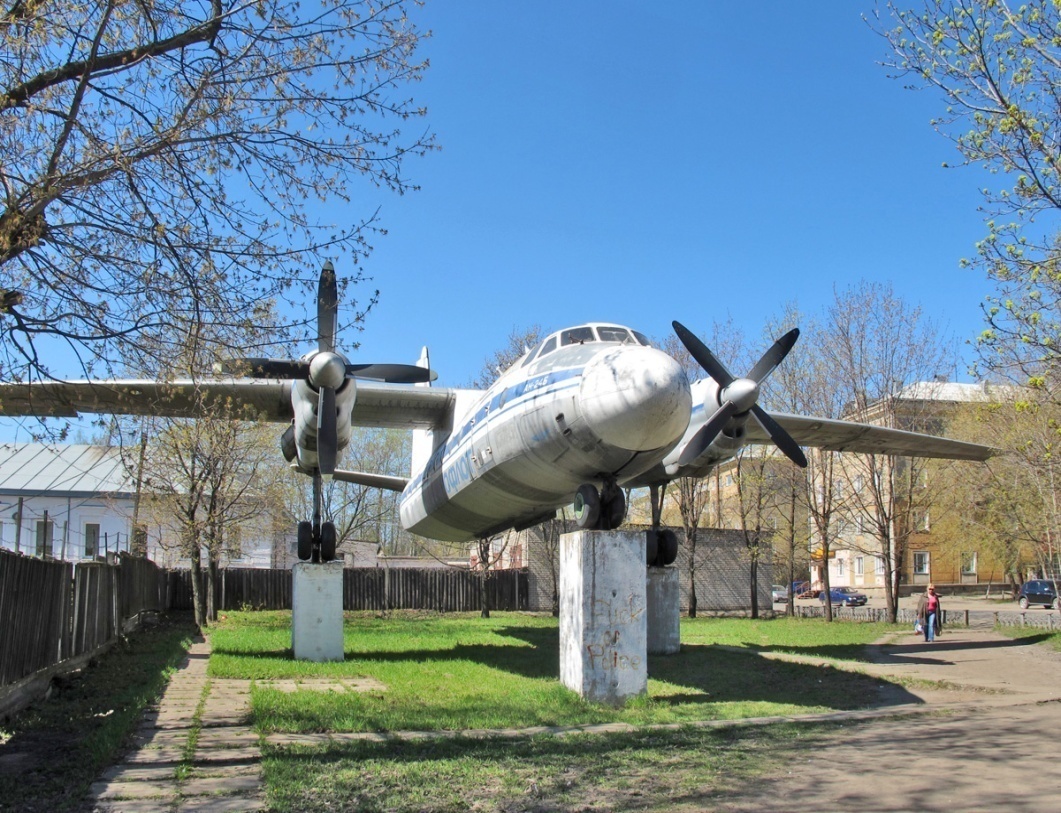 улица Советская
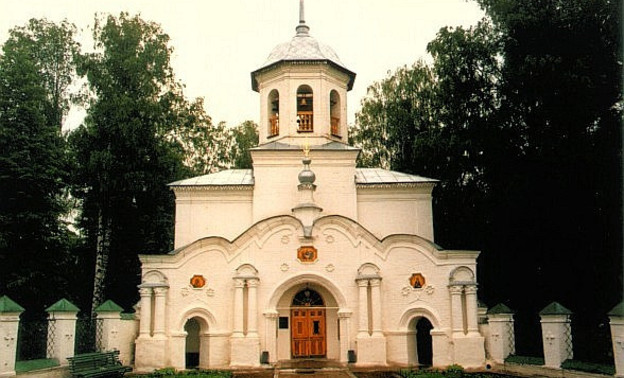 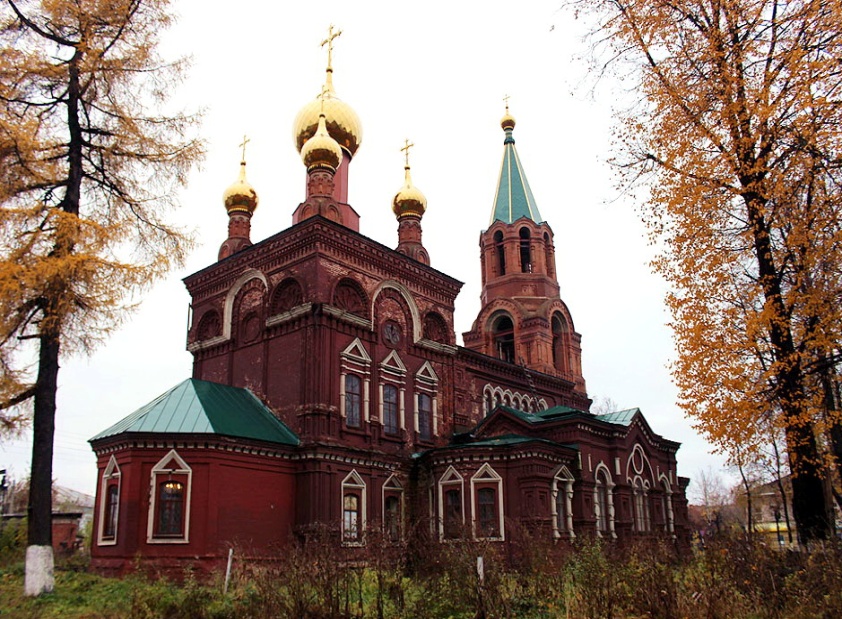 улица Советская
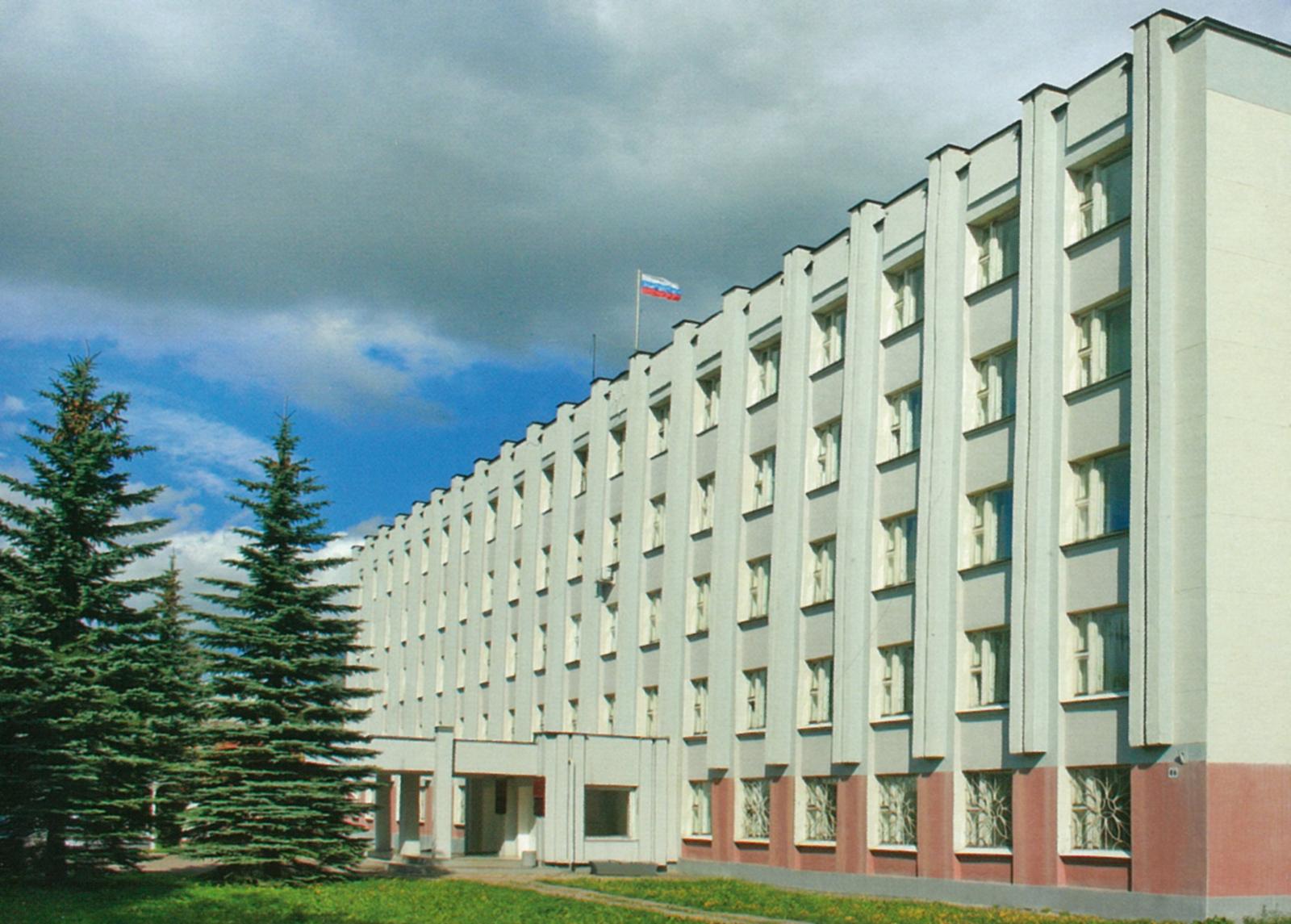 улица Советская
улица Советская
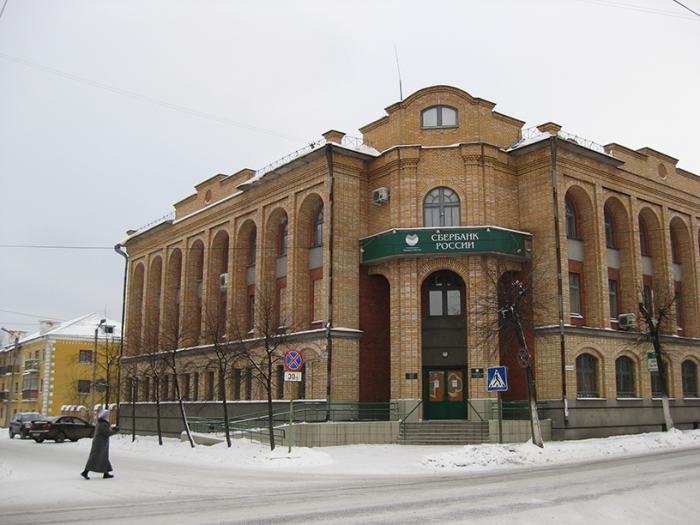 улица Советская
улица Советская
Спасо-Преображенский собор
колокольня
улица
Екатерининская
улица Екатерининская
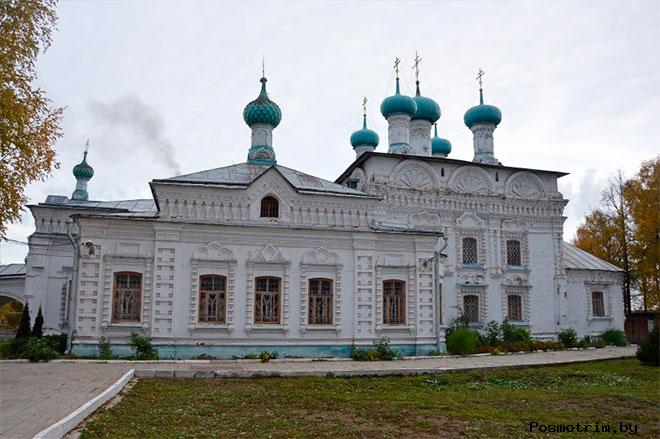 улица Екатерининская
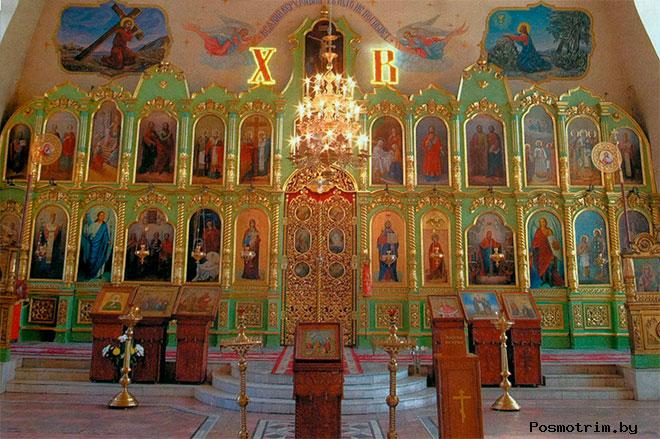 улица Екатерининская
улица Гоголя
До новых встреч!